Adverb 才
1. 在时间/数字前
时间/数字
才
+
1.早了、小了、少了
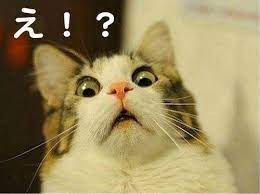 2.
时间/数字
才
+
上网三小时
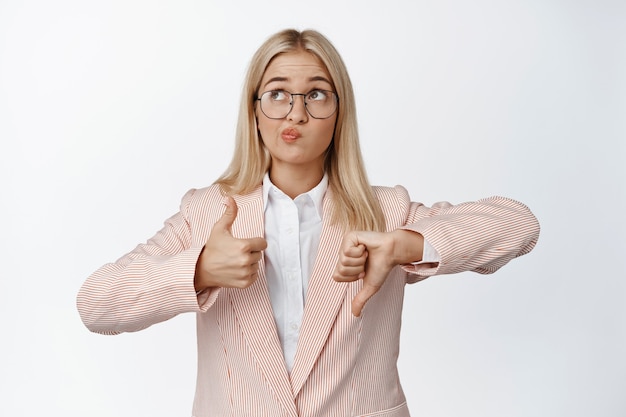 说的人觉得
不多不少
上网才三小时
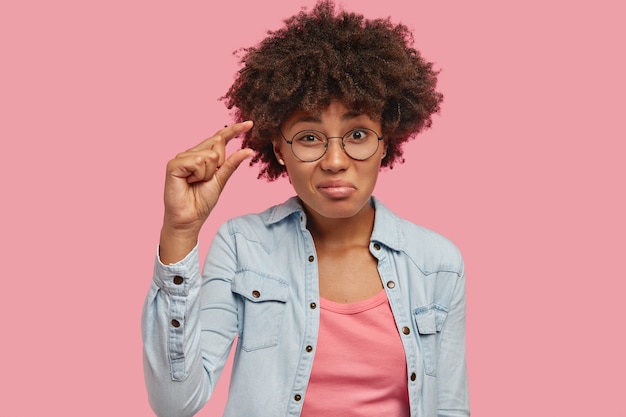 说的人觉得
少
时间/数字
才
+
球赛六点开始，现在才四点，来太早了
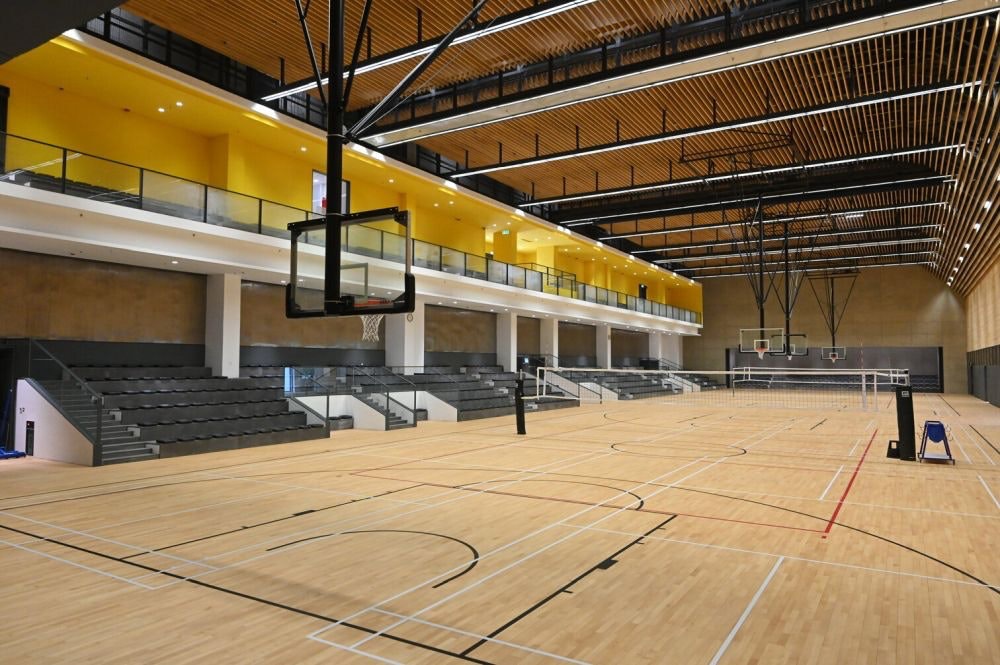 时间/数字
才
+
他才十六岁就上大学了
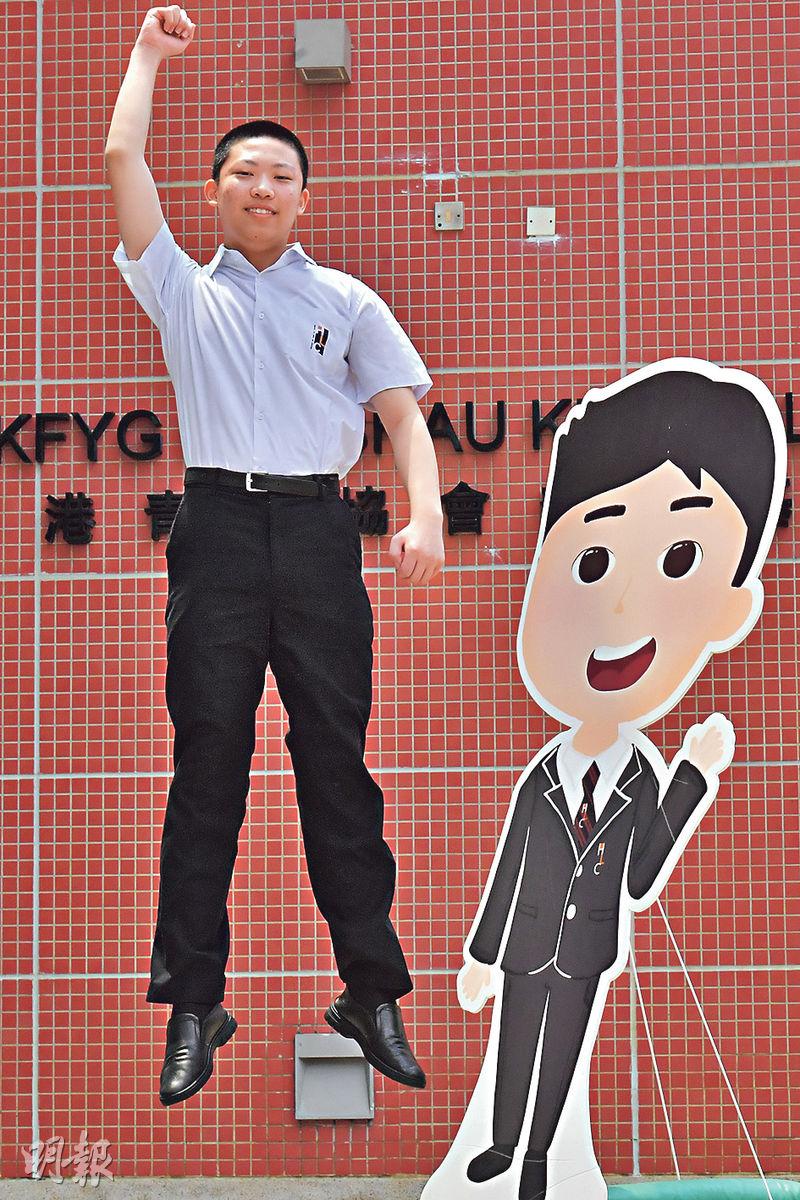 Adverb 才
2. 在时间/数字后，V前
V
才
时间/数字
+
+
1. V，晚了
V
才
时间/数字
+
+
球赛四点开始，他六点才开始看，太晚了
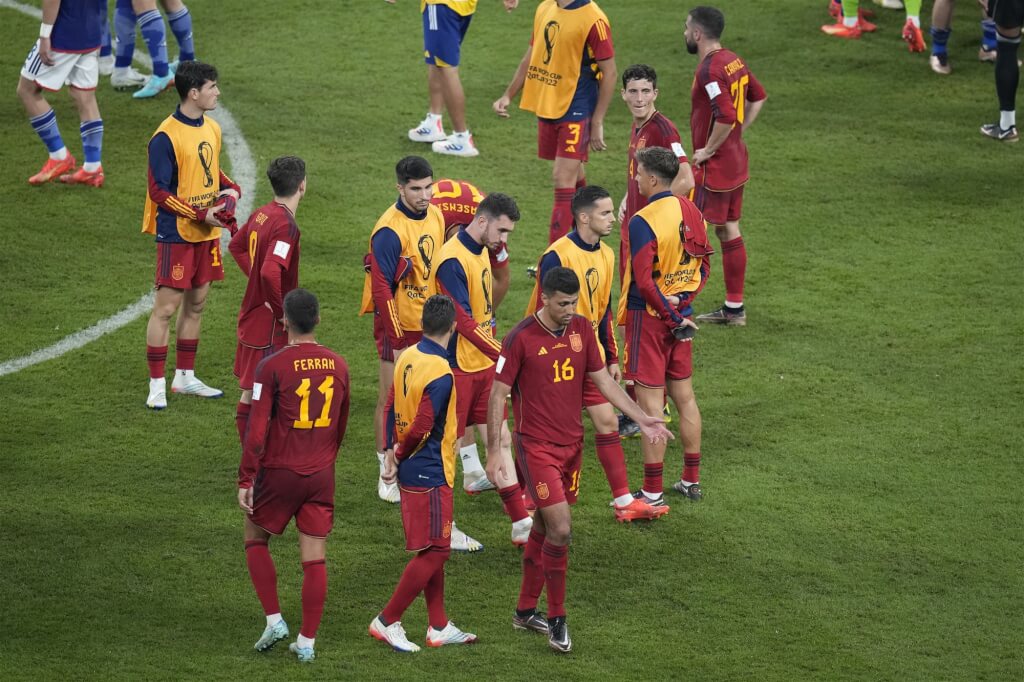 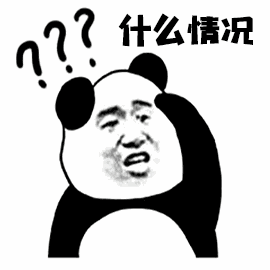 V
才
时间/数字
+
+
他的同学都在二十二岁的时候毕业，他到二十五岁才毕业
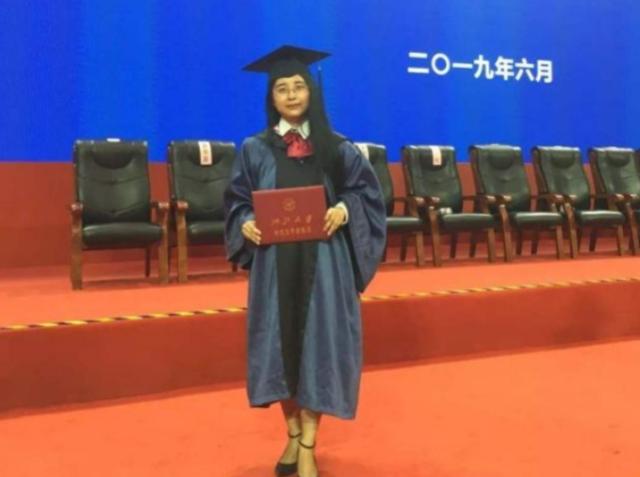 你上一次迟到后，几点才到教室呢?
儿童.N
Értóng
这个儿童电影因为很有趣，被很多小孩喜欢，
很多大人也很喜欢
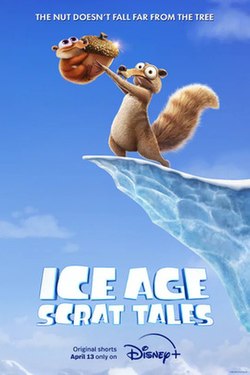 儿童.N
他的妈妈给他买了很多不同颜色的儿童碗跟儿童汤匙
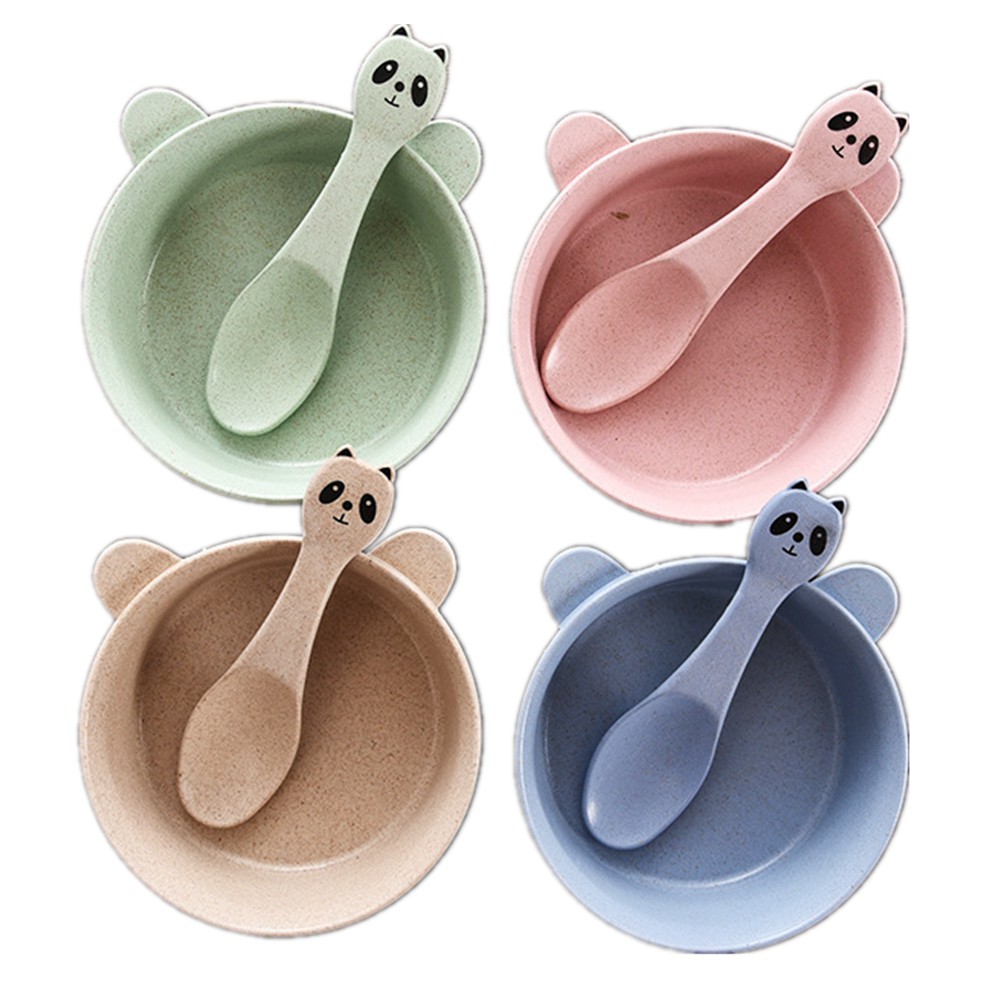 家长.N
Jiāzhǎng
在台湾，很多儿童的家长没有时间陪儿童，在他们下班前，他们会把孩子留在学校
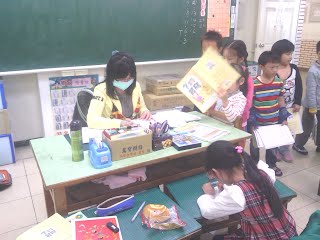 家长.N
他的家长来学校问问他的小孩在学校的学习状况
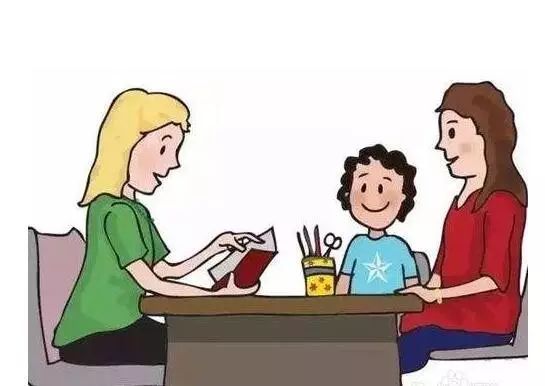 你觉得怎么样是好的家长呢?
尊重.V
Zūnzhòng
虽然他不觉得这家餐馆ㄦ好吃，但他尊重他朋友的觉得它好吃的想法
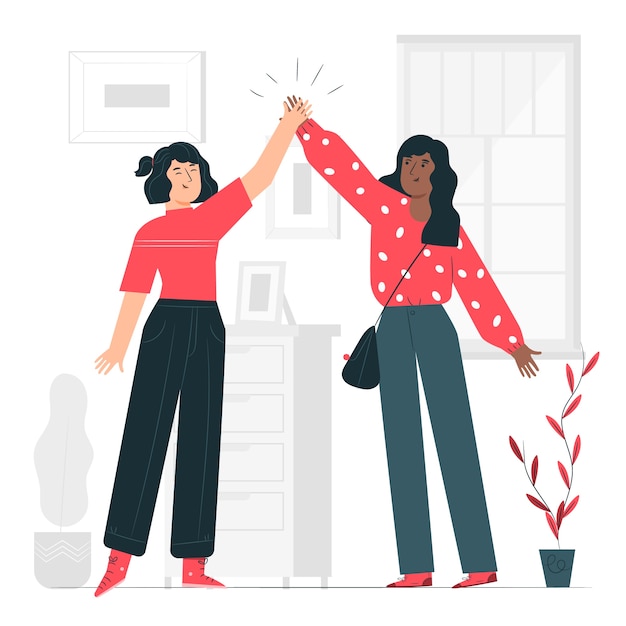 尊重.V
那个老师非常尊重儿童和家长的想法
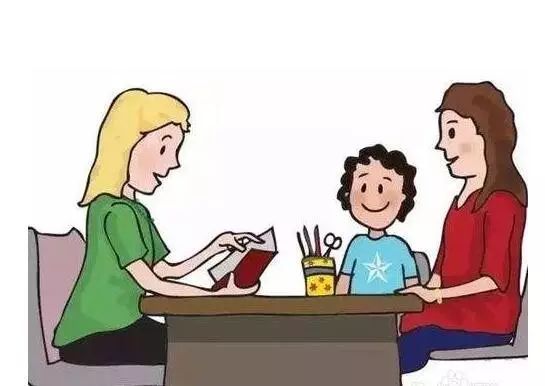 选择.V/N
Xuǎnzé
他选择了一个他不喜欢的大学读书，但是他尊重他的选择
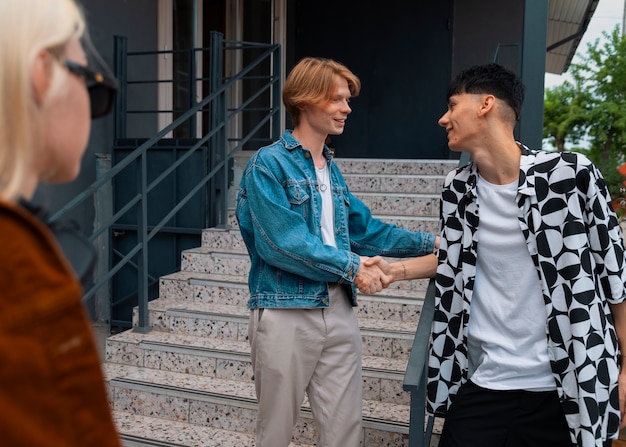 选择.V/N
先生，你的选择让我没有选择
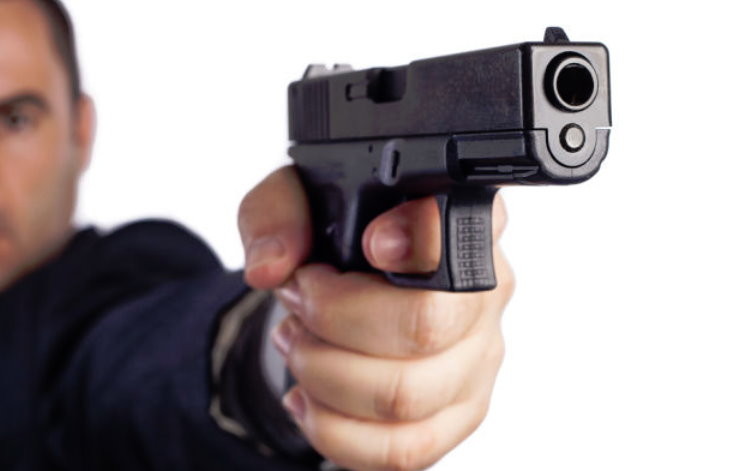 选择.V/N
猫向我走来，我没有选择，只能摸摸他
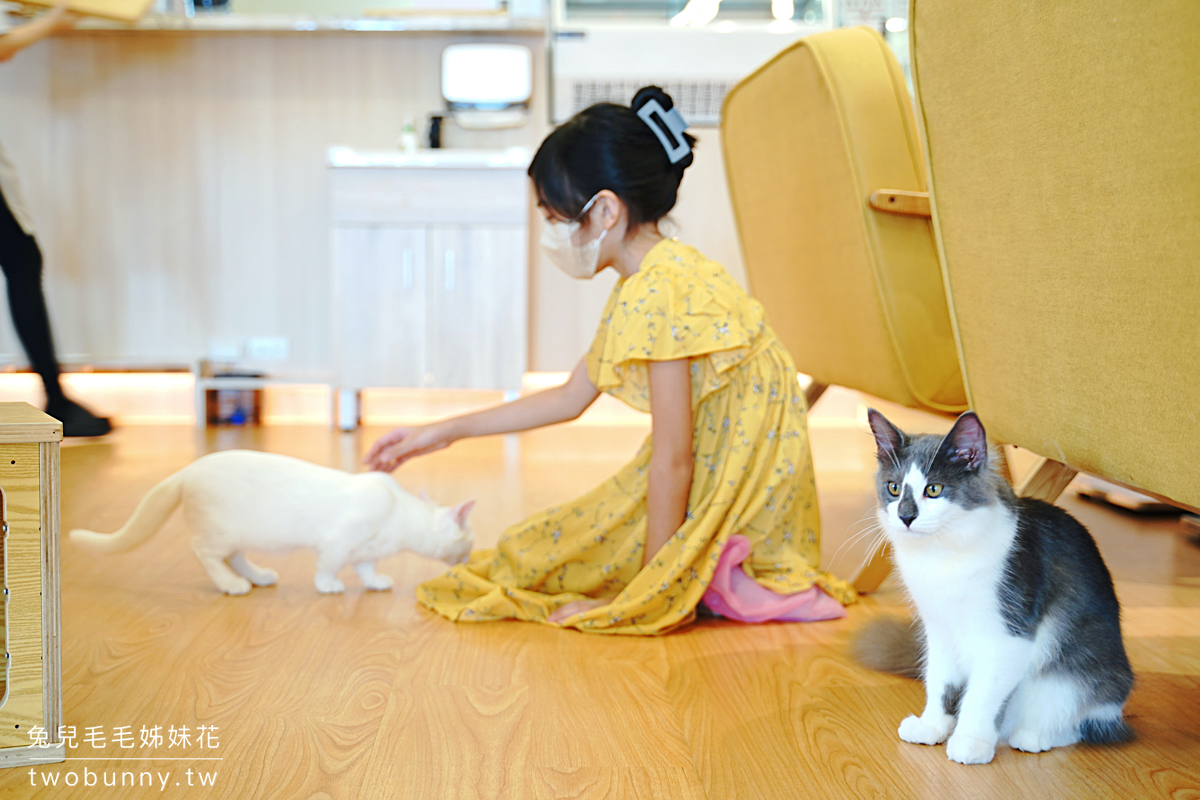 你会尊重你朋友选择的你不喜欢的选择吗?
反对.V
Fǎnduì
他们反对在出去玩的时候安排太多活动，这样太累了，
但有些人不反对
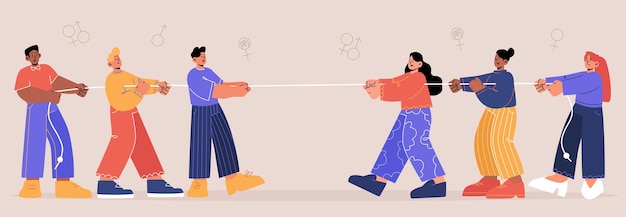 反对.V
这些医生好像在反对些什么，但没人看得懂
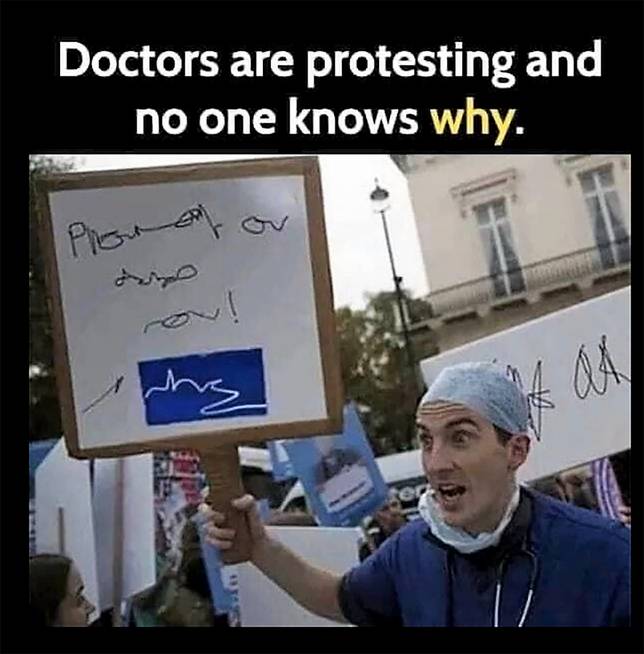 认为.V
Rènwéi
她认为他的选择错了，但想不到怎么反对他比较好
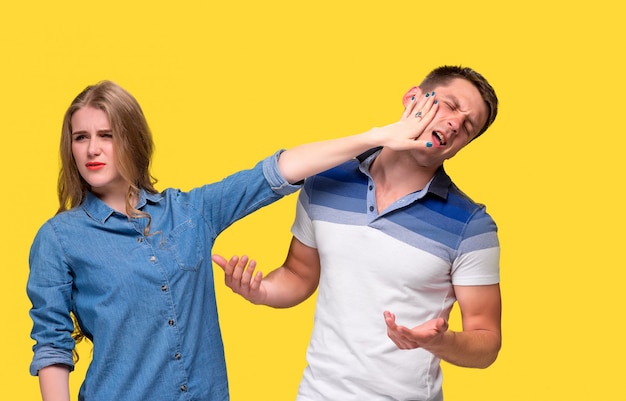 认为.V
他认为她完全不尊重他想要吃什么的想法
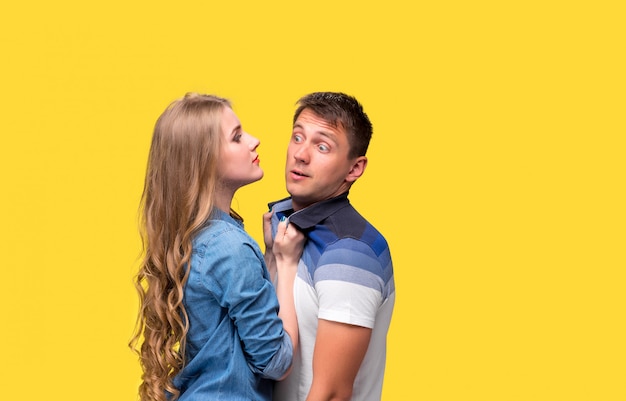 Descriptive Complement
A.Complement that are relate to the V in meaning
B.Complement that are relate to the Subjwct in meaning
C.Complement that are relate to the object in meaning
Descriptive Complement
A.Complement that are relate to the V in meaning
VO→V-O-V
他每天起床起得很早
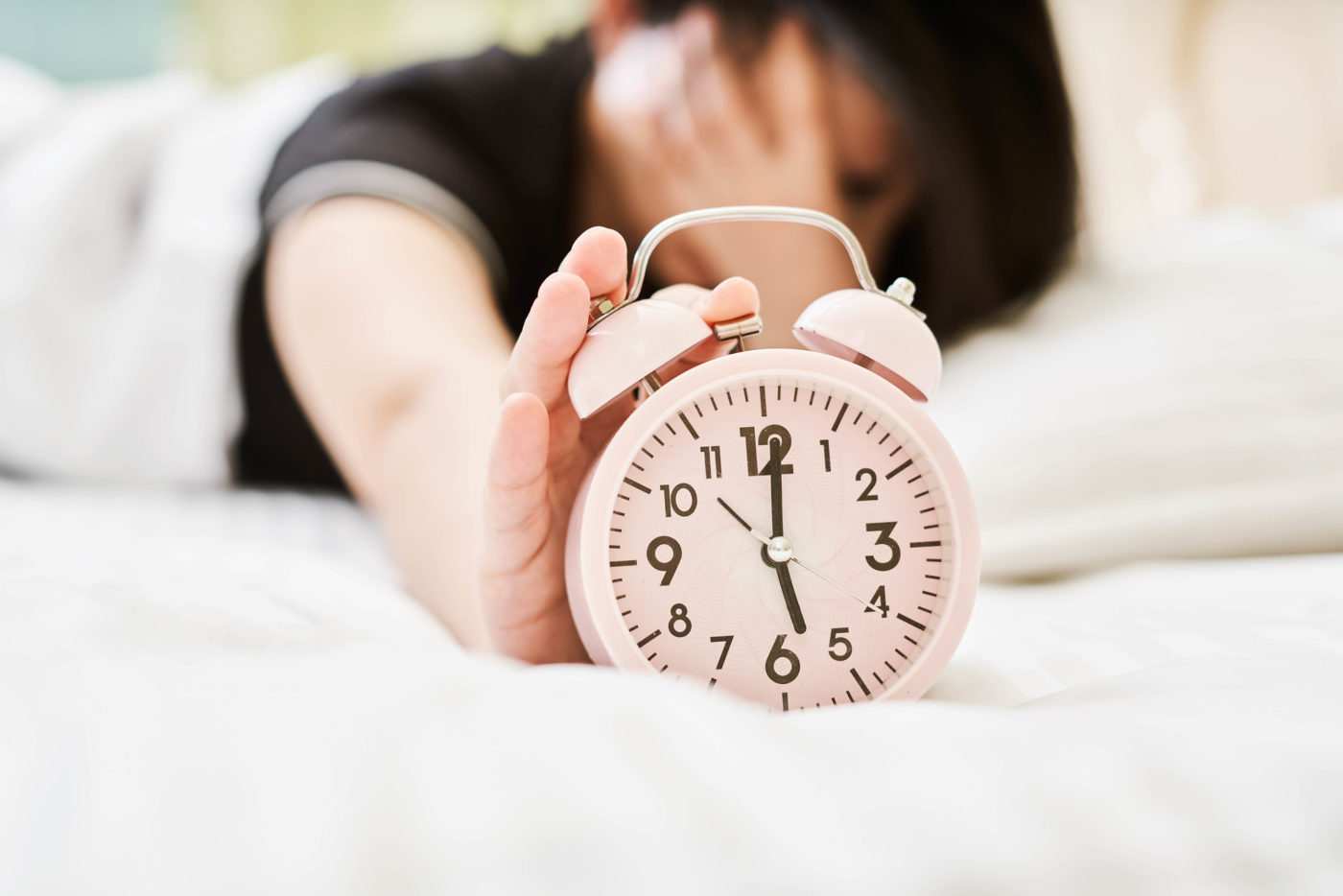 Descriptive Complement
A.Complement that are relate to the V in meaning
VO→V-O-V
他跑步跑得很开心
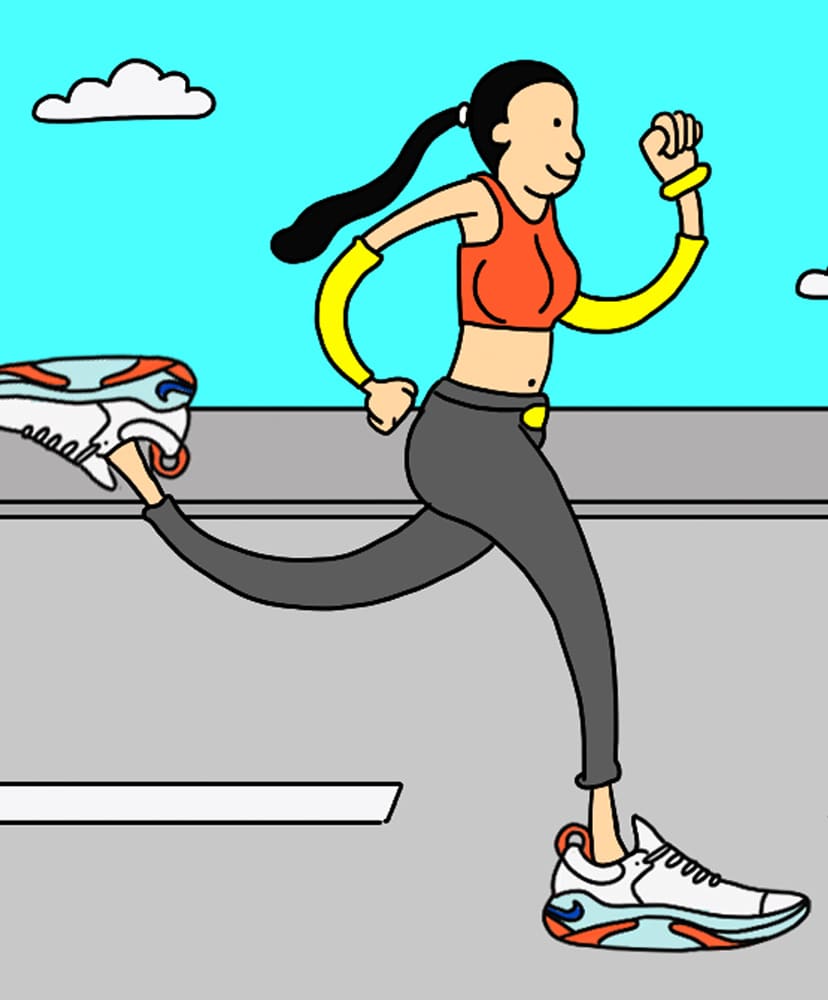 Descriptive Complement
A.Complement that are relate to the V in meaning
VO→V-O-V
他做饭做得很累
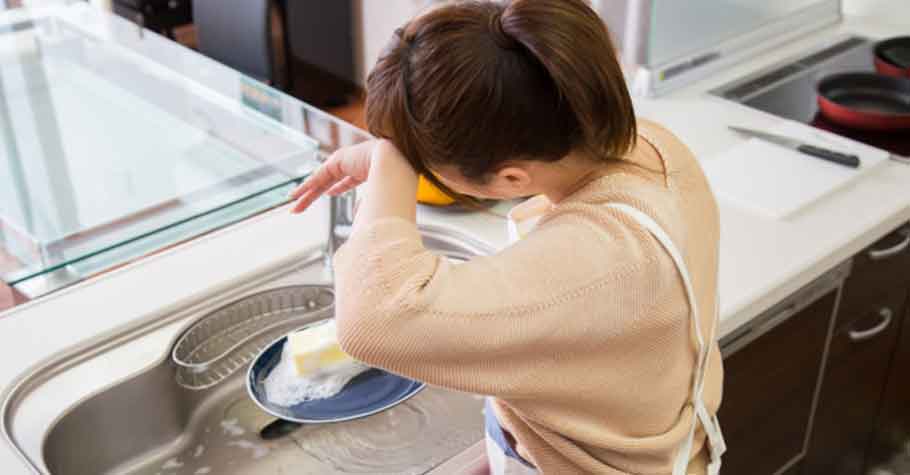 你这学期上课上得怎么样
一言难尽
Descriptive Complement
B.Complement that are relate to the Subjwct in meaning
他高兴得笑了起来
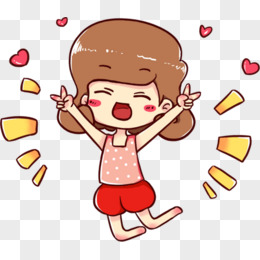 他→高兴
他高兴→笑
Descriptive Complement
B.Complement that are relate to the Subjwct in meaning
他伤心得哭了出来
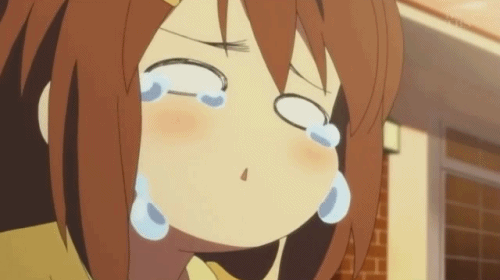 他→伤心
他伤心→哭
Descriptive Complement
B.Complement that are relate to the Subjwct in meaning
他饿得快不能走路了
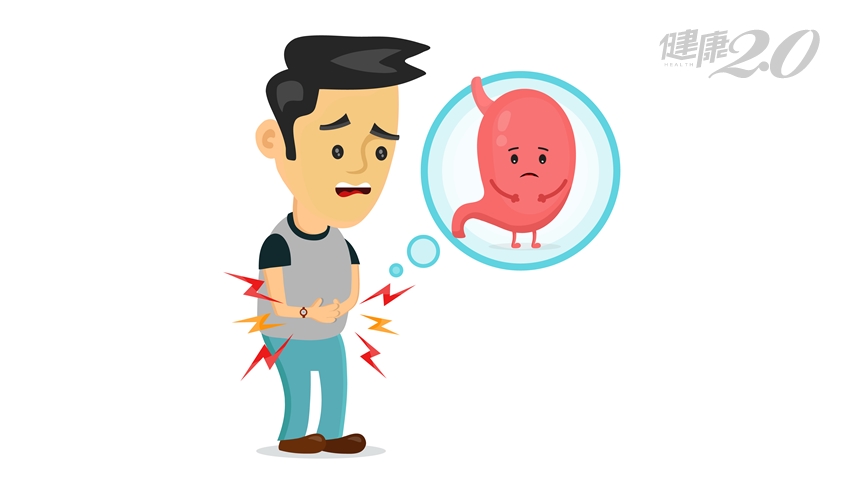 他→饿
他饿→不能走路
如果你一整天没吃东西，你会?
我会饿得__________
麻
如果你上一整天的课，你会?
我会______________
Descriptive Complement
C.Complement that are relate to the object in meaning
他一直说他的孩子非常得好，说得他的孩子都不好意思了
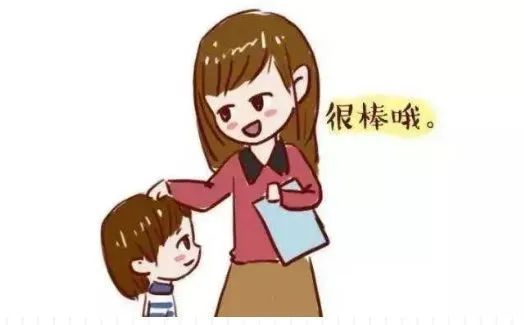 他→说他的孩子
他的孩子→不好意思
Descriptive Complement
C.Complement that are relate to the object in meaning
老师给他安排了很多作业，安排得他都没有空做其他事了
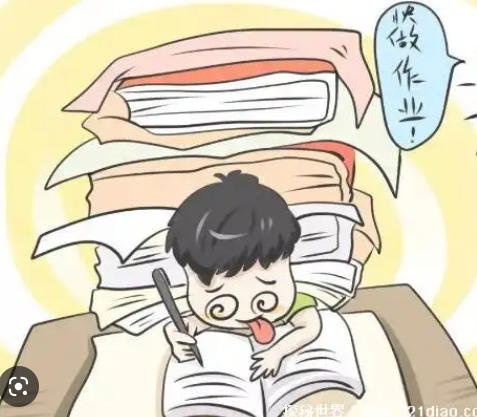 你跟你的朋友如果有不同的想法，你们会怎么讨论呢?
[Speaker Notes: 01（here）]
童年.N
Tóngnián
他的童年很快乐，他的爸妈常常带她去很多不同的
地方玩
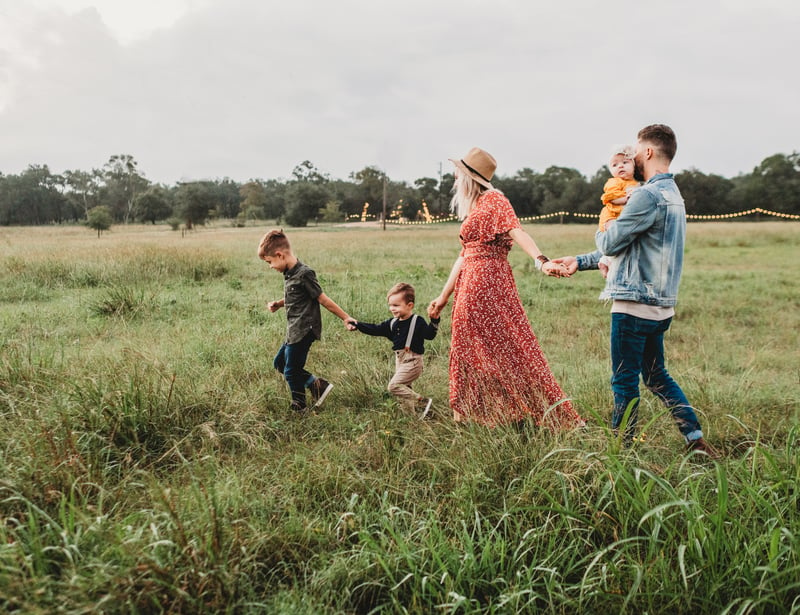 童年.N
她非常记仇，童年发生的事情，她到现在都还记得
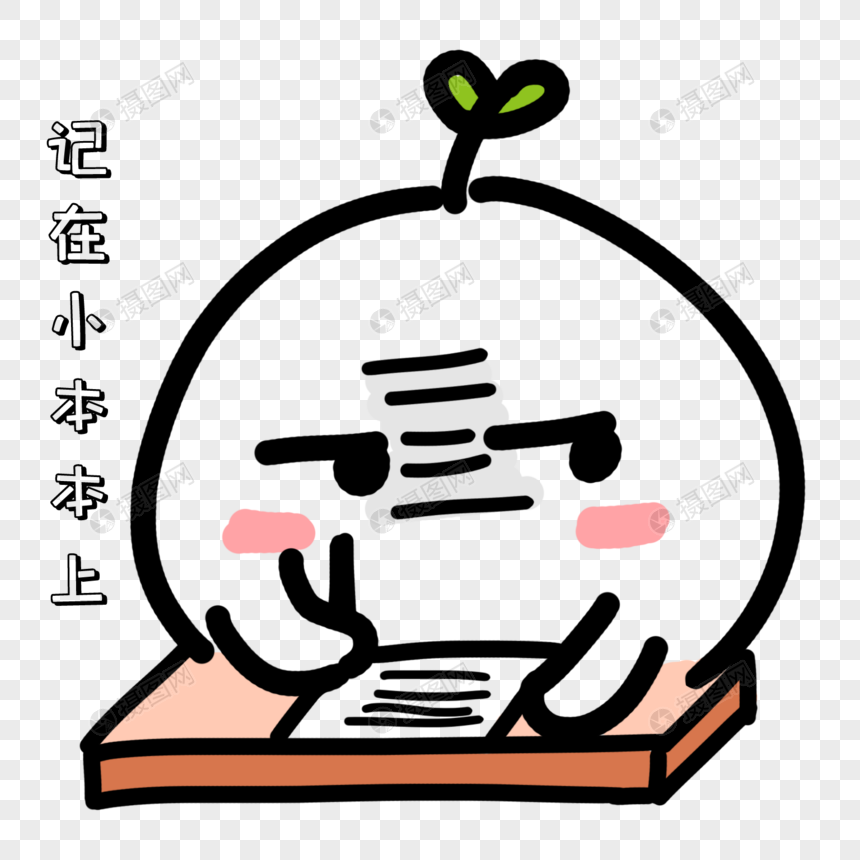 知音.N
Zhīyīn
在她童年的时候，她有一位知音，他们是非常好的朋友，但等他们都长大后，他们没那么好了
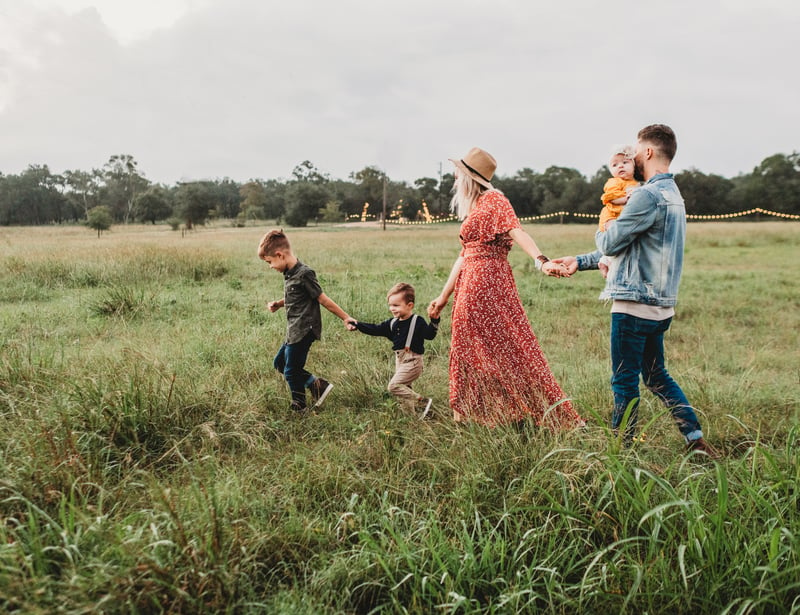 知音.N
她觉得交到一位知音非常难，因此她很在乎现在的
知音好友
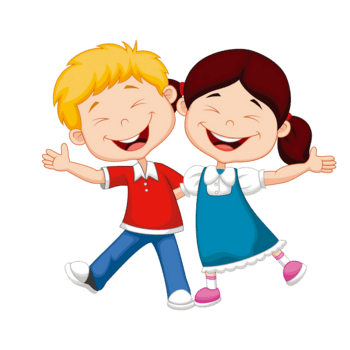 在你的童年，你有知音吗?
软件
同意
马虎
可靠
心事
态度
嫌
有用
心情
分手
整天
安静
门口
压力
安排
下载
十分
衬衫
网站
抱怨
他的女朋友看_____心情不好，为他想 ______一个办法来帮他吧。
我看不____这是谁的画，但看_____挺漂亮的。
天也正好暗了_____，所以他就回家了。
1.我好不容易就看完这个很难看的电影2.十点才到学校，太晚了吧！3.汉语他说太好。4.我明天会去打过球。
1.无论是谁约我去购物，我不会出去。2.他喝酒喝得快不能走路了。3.他不喝得很快。4.这酒太小杯了，小我得不喝。
做法.N
Zuòfǎ
她很喜欢把假期安排的满满的，他不喜欢她的做法
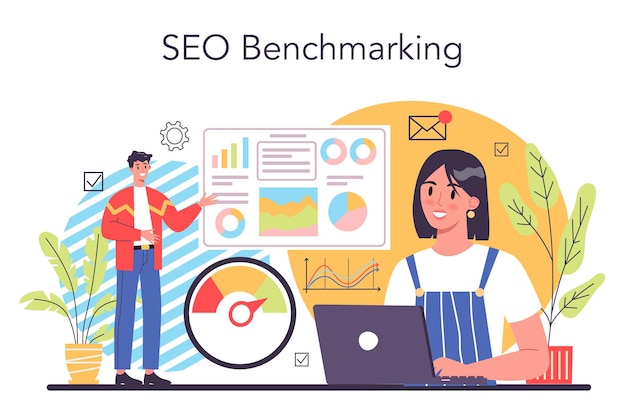 做法.N
这个家长不喜欢学校为了成绩要学生多上一些课的做法
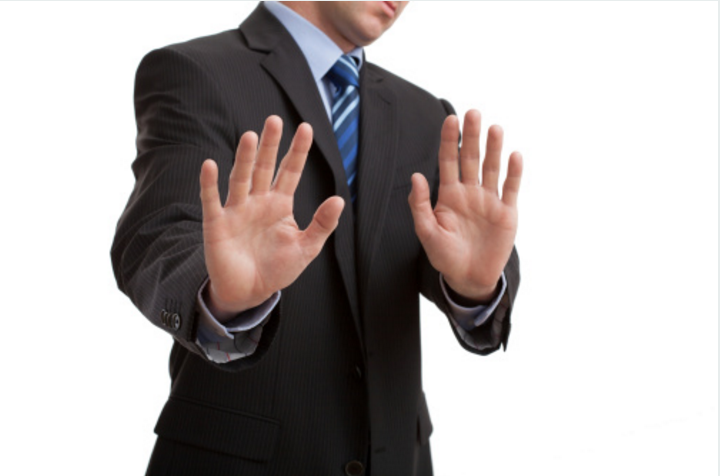 完全.ADV/ADJ
Wánquán
她完全不喜欢她完全没有休息时间的安排
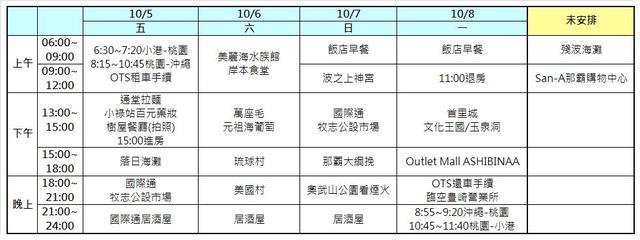 学校有什么安排是你完全不喜欢的呢?
Adverb 并
不/没/other ADV
并
+
SOMEONE say:A1
并+不/没/other ADV →A1 not 100% truth, and point the truth
不/没/other ADV
并
+
A:你笑得很开心，一定很喜欢我的玩笑吧
B:并没有，我笑是因为你的玩笑太不好笑，所以让我想笑
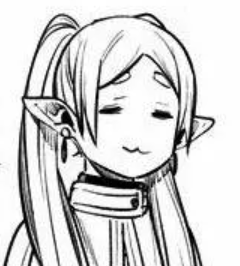 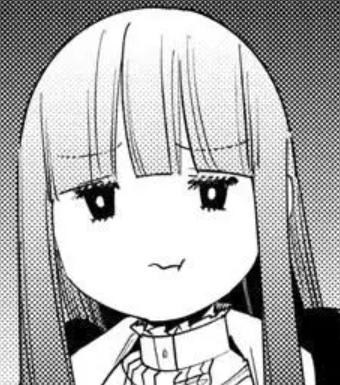 不/没/other ADV
并
+
A:妳数学这么好，一定很喜欢数学!
B:我并不喜欢数学，只是每天一直在练习而已
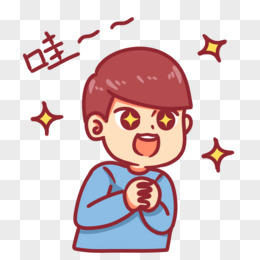 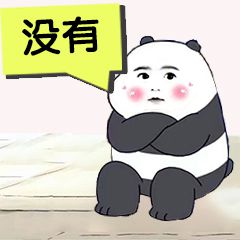 不/没/other ADV
并
+
A:我听小李说，你说手机在我这里?
B:我并没有说，我只说手机被你借走过，没说在你那里
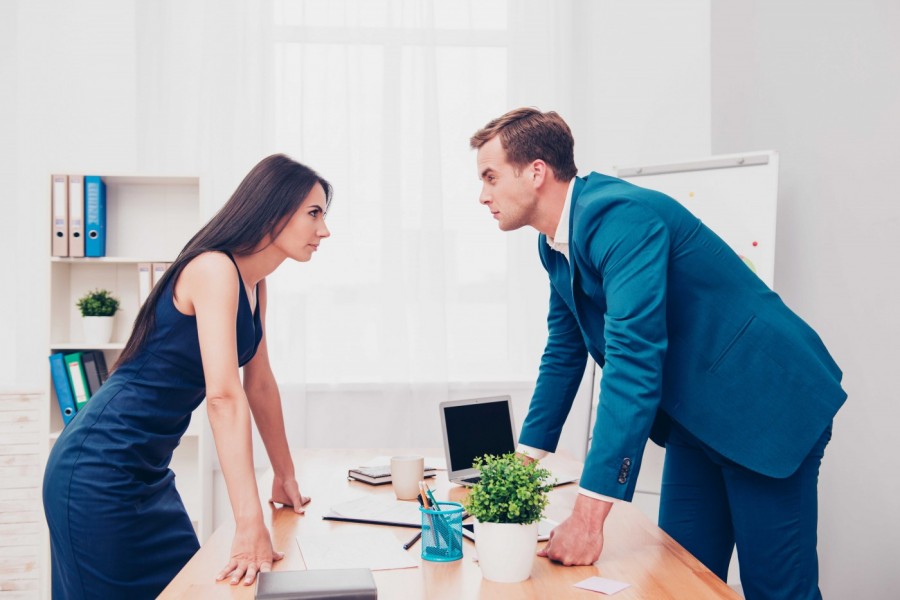 你喜欢你们家安排的圣诞节活动吗?